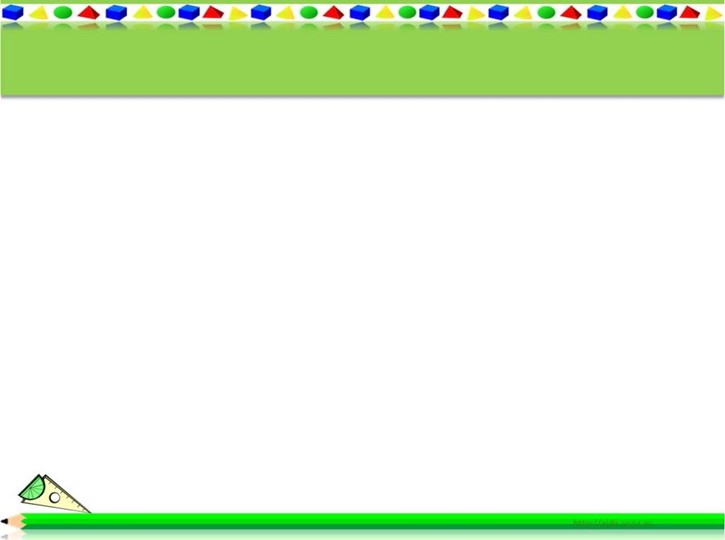 Педагогическая технология развивающих игр «Палочки Кюизенера»
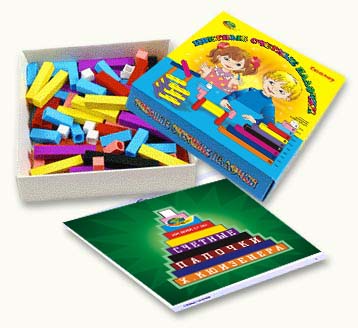 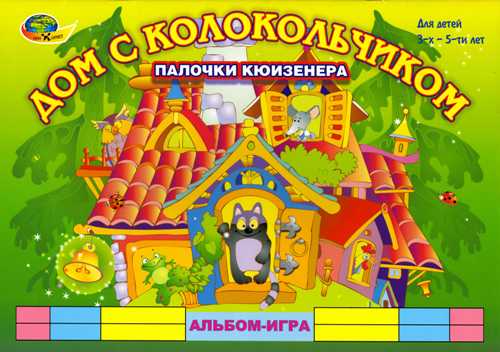 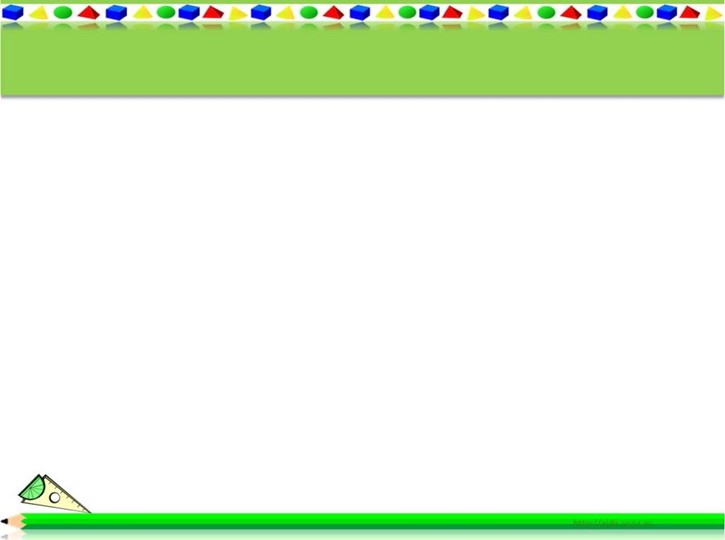 Технология развивающих игр
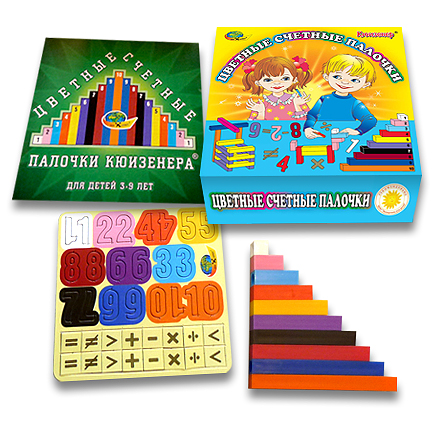 Бельгийский учитель 
начальной школы 
Джордж Кюизенер 
(1891-1976) 
разработал универсальный дидактический материал 
для развития у детей математических способностей.
Палочки Кюизенера – это набор счетных палочек, которые еще называют "цветными палочками".
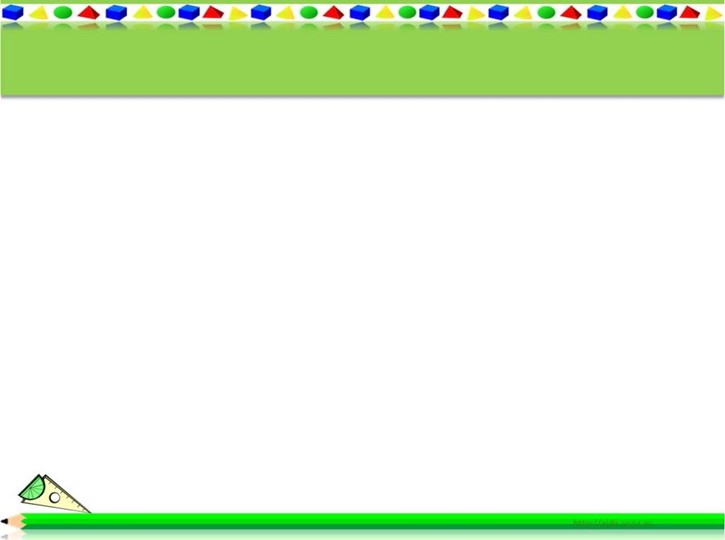 Состав комплекта
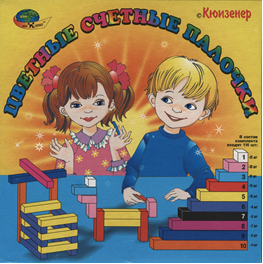 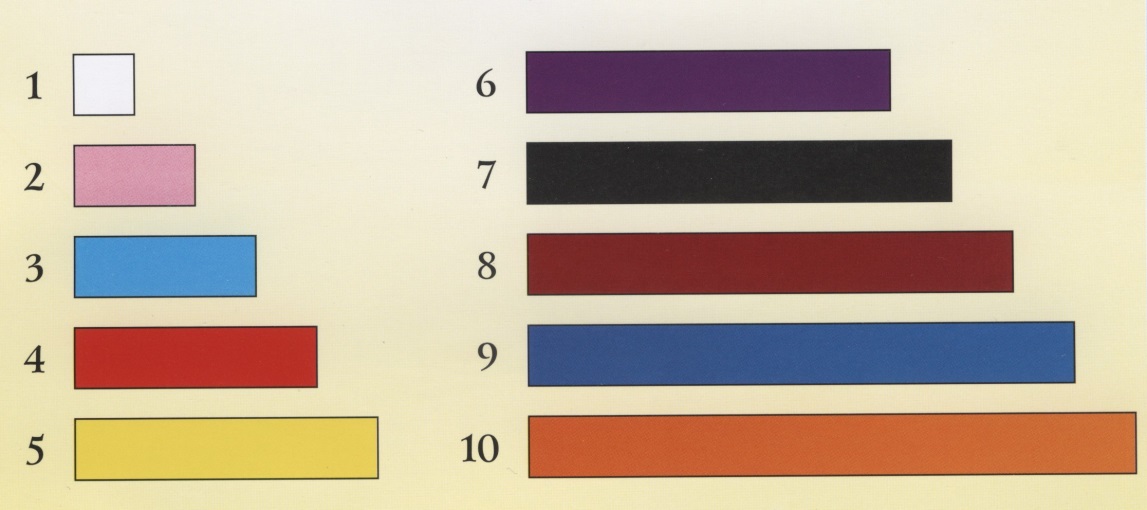 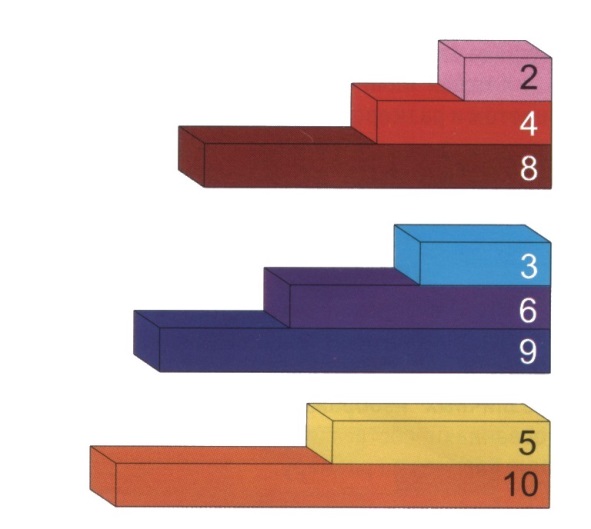 - «Красная семья» состоит из чисел, кратных 2.


- «Синяя семья» состоит из чисел, кратных 3.

- «Семейство желтых» состоит из чисел кратных 5.

- «Семейство белых»
- «Семейство  черных»
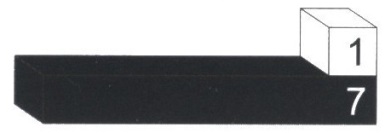 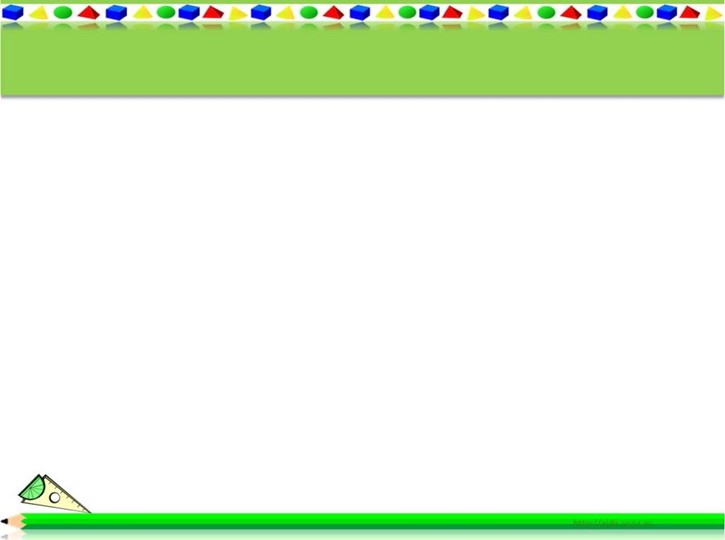 Состав комплекта
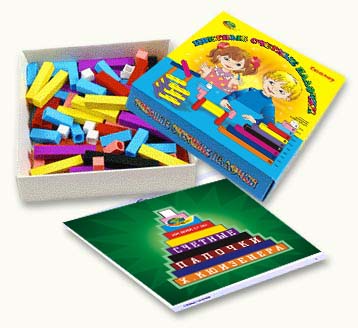 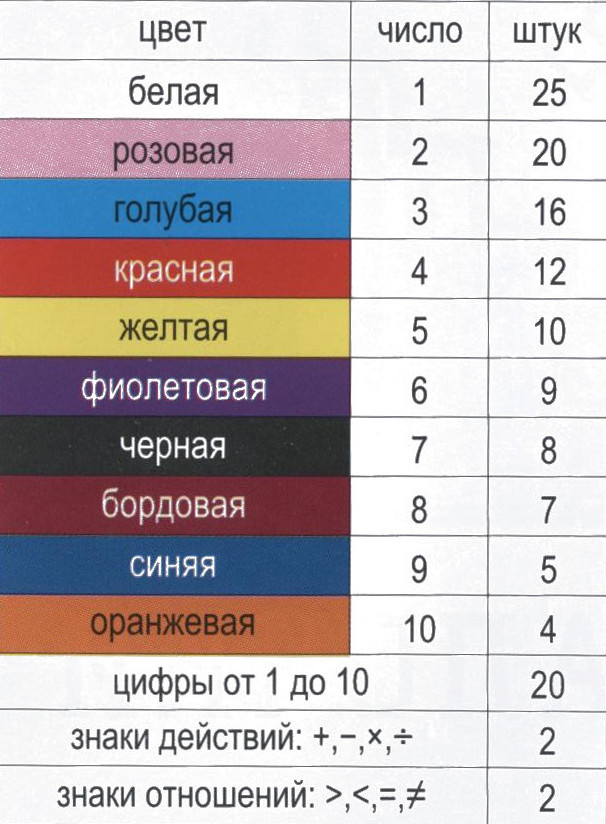 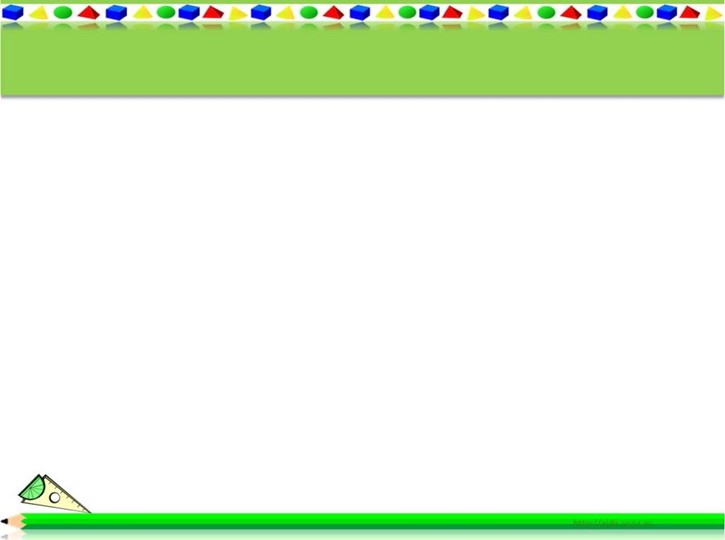 Набор развивающих игр, имеющийся в МБДОУ детский сад №1
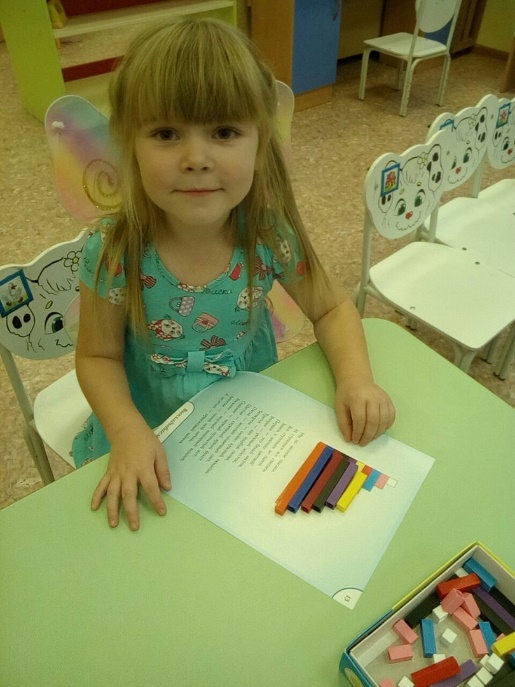 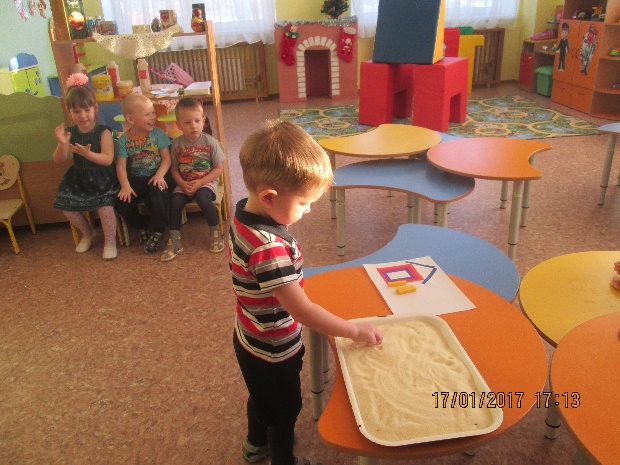 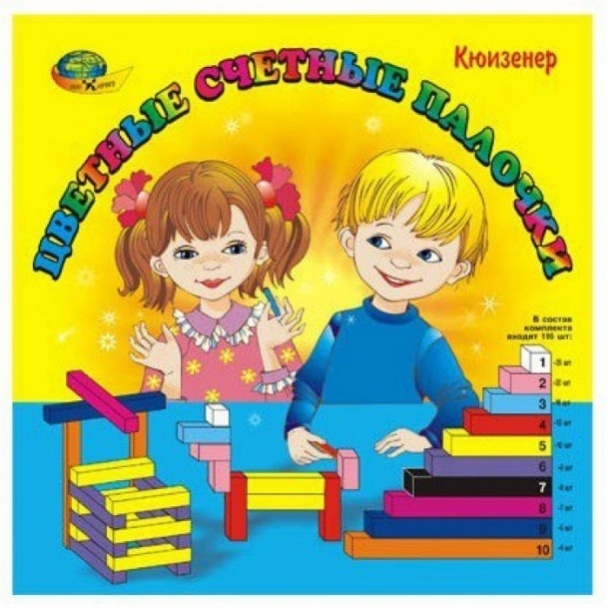 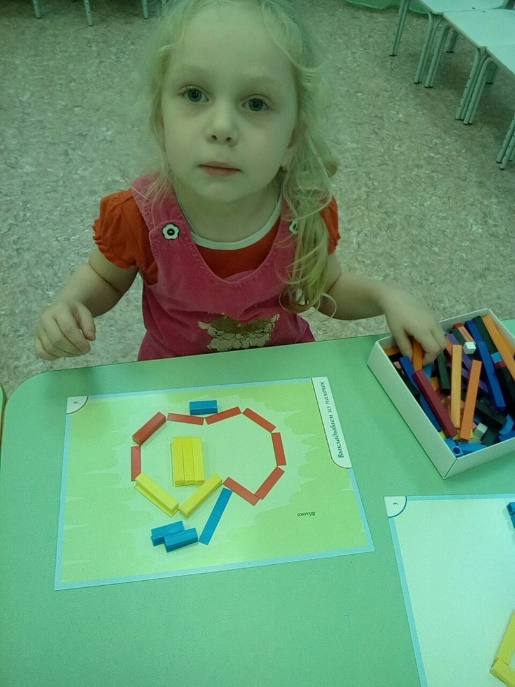 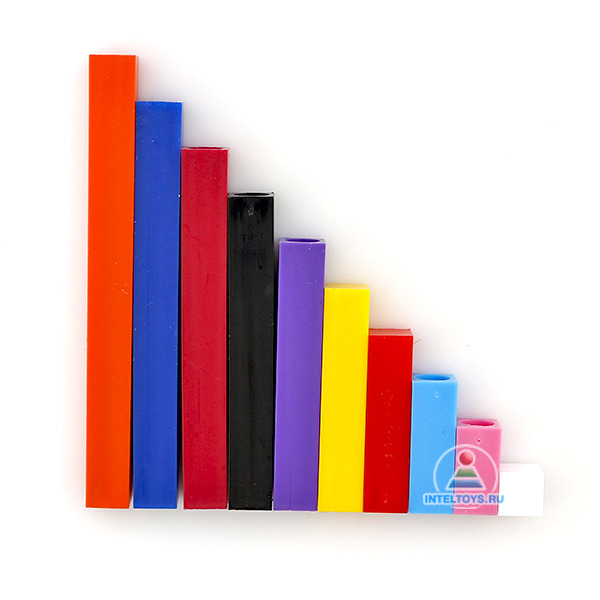 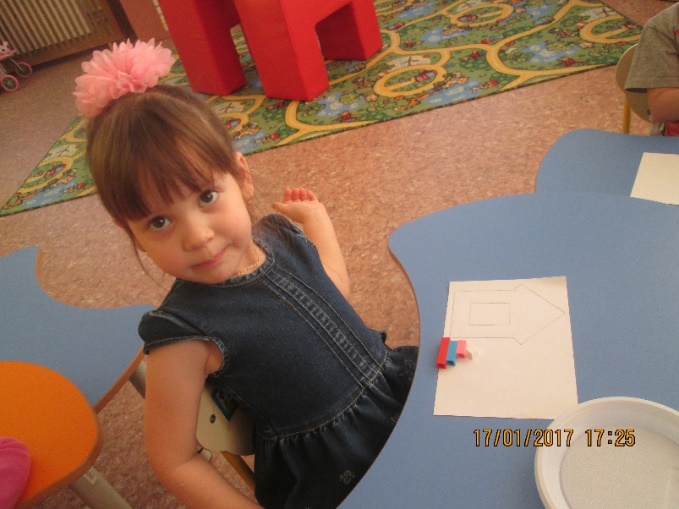 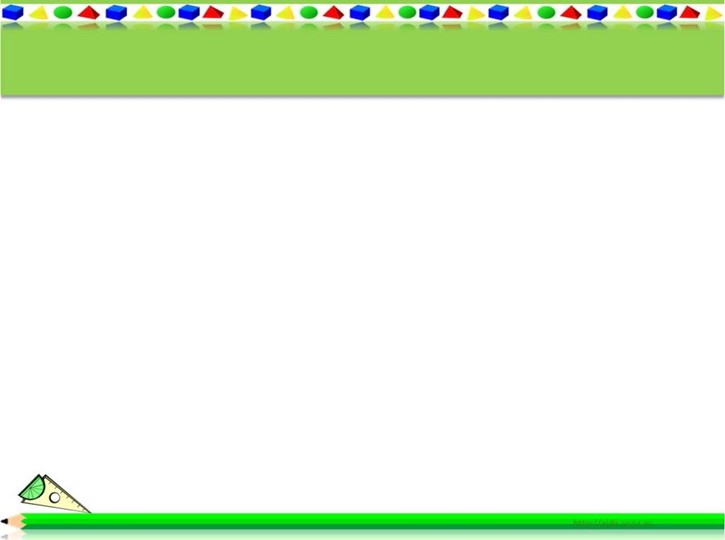 Мастер-класс «Палочки Кюизенера как средство формирования понятия количественного счёта детей в средней группе»
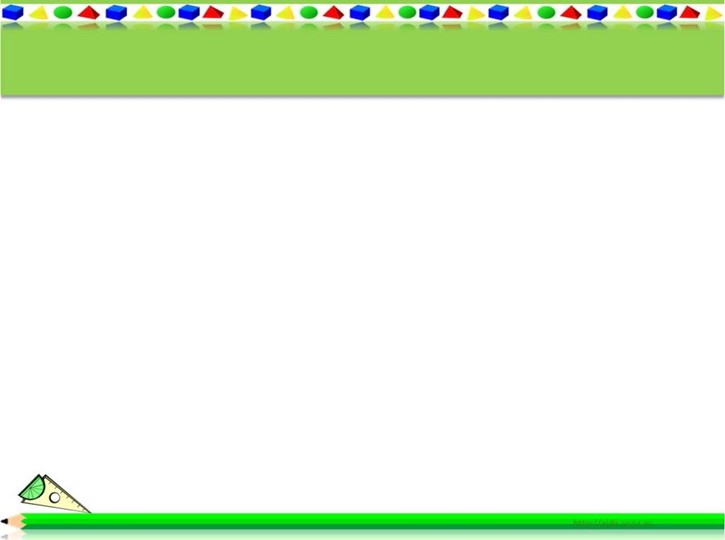 Спасибо за внимание